NSWI150 - Virtualizace a Cloud ComputingCloud Design PatternsFilip Zavoral
Cloud Design Patterns
Problem Areas
Availability
dosažení stanoveného poměru funkčnosti - SLA
Data management
data jsou umístěna na různých lokacích
konzistence, synchronizace
Design and implementation
návrhová rozhodnutí mají velký vliv na kvalitu a celkové náklady na cloudové aplikace a služby
Messaging
distribuovaný charakter služeb
asynchronní zprávy - uspořádání, idempotence, doručování
Management and monitoring
vzdálený běh - zpřístupnění běhových informací aplikací
přidávání / změna funkčnosti bez nutnosti zastavení služby
Performance and scalability
přizpůsobení se měnícím se podmínkám, připravenost na vertikální/horizontální škálování
Resiliency
distribuované prostředí - větší pravděpodobnost havárie / nedostupnosti
detekce chyb, zotavení
Security
ochrana proti různým druhům útoků již v návrhu služeb
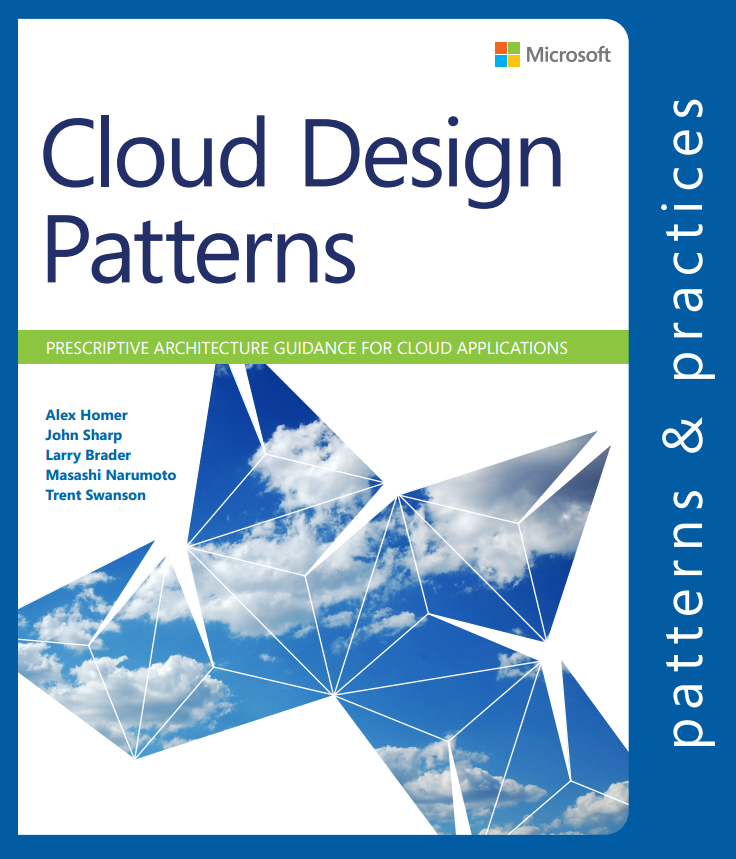 [Speaker Notes: http://msdn.microsoft.com/en-us/library/dn568099.aspx - structured info
http://msdn.microsoft.com/en-us/library/dn589772.aspx - problem areas
http://www.microsoft.com/en-us/download/details.aspx?id=42026 - book
https://azure.microsoft.com/en-us/resources/]
Cache-aside
Load data on demand into a cache from a data store. This pattern can improve performance and also helps to maintain consistency between data held in the cache and the data in the underlying data store.
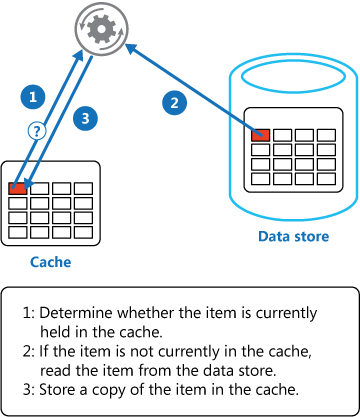 [Speaker Notes: http://msdn.microsoft.com/en-us/library/dn568099.aspx - structured info
http://msdn.microsoft.com/en-us/library/dn589772.aspx - problem areas
http://azure.microsoft.com/en-us/documentation/infographics/cloud-design-patterns/ - poster
http://www.microsoft.com/en-us/download/details.aspx?id=42026 - book
http://msdn.microsoft.com/en-us/magazine/dd727504.aspx - article]
Circuit Breaker
Handle faults that may take a variable amount of time to rectify when connecting to a
remote service or resource. This pattern can improve the stability and resiliency of an
application.
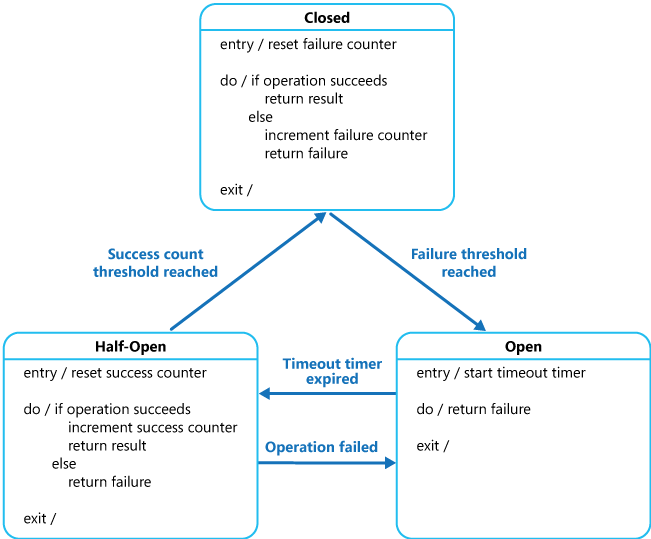 [Speaker Notes: http://msdn.microsoft.com/en-us/library/dn568099.aspx - structured info
http://msdn.microsoft.com/en-us/library/dn589772.aspx - problem areas
http://azure.microsoft.com/en-us/documentation/infographics/cloud-design-patterns/ - poster
http://www.microsoft.com/en-us/download/details.aspx?id=42026 - book
http://msdn.microsoft.com/en-us/magazine/dd727504.aspx - article]
Competing Consumers
Enable multiple concurrent consumers to process messages received on the same messaging channel. This pattern enables a system to process multiple messages concurrently to optimize throughput, to improve scalability and availability, and to balance the workload.
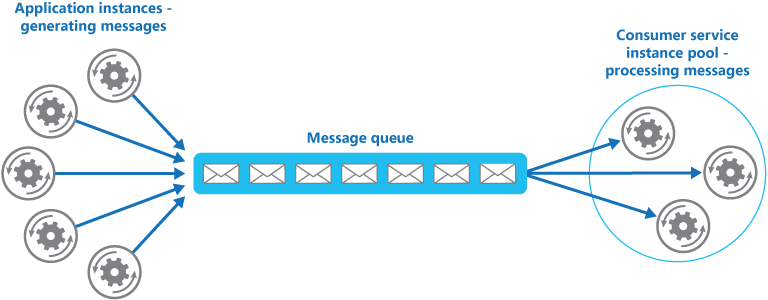 [Speaker Notes: http://msdn.microsoft.com/en-us/library/dn568099.aspx - structured info
http://msdn.microsoft.com/en-us/library/dn589772.aspx - problem areas
http://azure.microsoft.com/en-us/documentation/infographics/cloud-design-patterns/ - poster
http://www.microsoft.com/en-us/download/details.aspx?id=42026 - book
http://msdn.microsoft.com/en-us/magazine/dd727504.aspx - article]
Compute Resource Consolidation
Consolidate multiple tasks or operations into a single computational unit. This pattern can increase compute resource utilization, and reduce the costs and management overhead associated with performing compute processing in cloud-hosted applications.
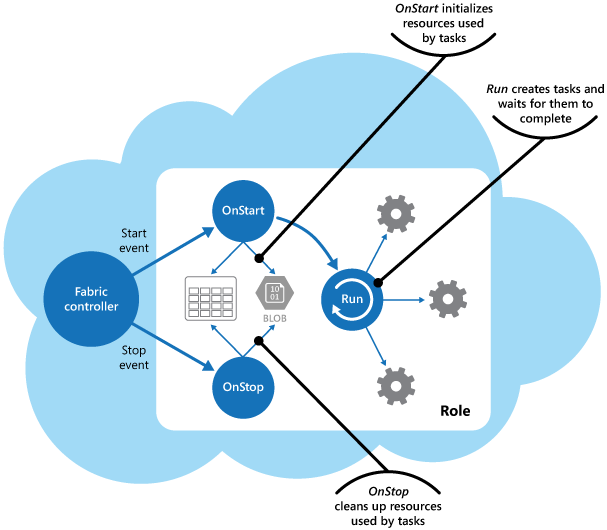 [Speaker Notes: http://msdn.microsoft.com/en-us/library/dn568099.aspx - structured info
http://msdn.microsoft.com/en-us/library/dn589772.aspx - problem areas
http://azure.microsoft.com/en-us/documentation/infographics/cloud-design-patterns/ - poster
http://www.microsoft.com/en-us/download/details.aspx?id=42026 - book
http://msdn.microsoft.com/en-us/magazine/dd727504.aspx - article]
Command and Query Responsibility Segregation (CQRS)
Segregate operations that read data from operations that update data by using separate interfaces. This pattern can maximize performance, scalability, and security; support evolution of the system over time through higher flexibility; and prevent update commands from causing merge conflicts at the domain level.
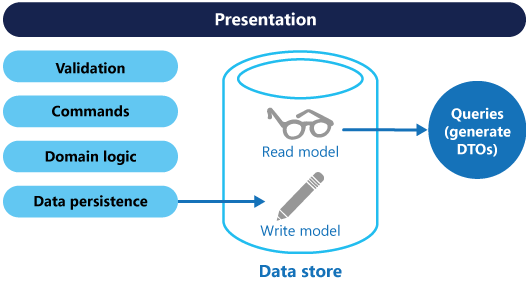 [Speaker Notes: http://msdn.microsoft.com/en-us/library/dn568099.aspx - structured info
http://msdn.microsoft.com/en-us/library/dn589772.aspx - problem areas
http://azure.microsoft.com/en-us/documentation/infographics/cloud-design-patterns/ - poster
http://www.microsoft.com/en-us/download/details.aspx?id=42026 - book
http://msdn.microsoft.com/en-us/magazine/dd727504.aspx - article]
Event Sourcing
Use an append-only store to record the full series of events that describe actions taken on data in a domain, rather than storing just the current state, so that the store can be used to materialize the domain objects. This pattern can simplify tasks in complex domains by avoiding the requirement to synchronize the data model and the business domain; improve performance, scalability, and responsiveness; provide consistency for transactional data; and maintain full audit trails and history that may enable compensating actions.
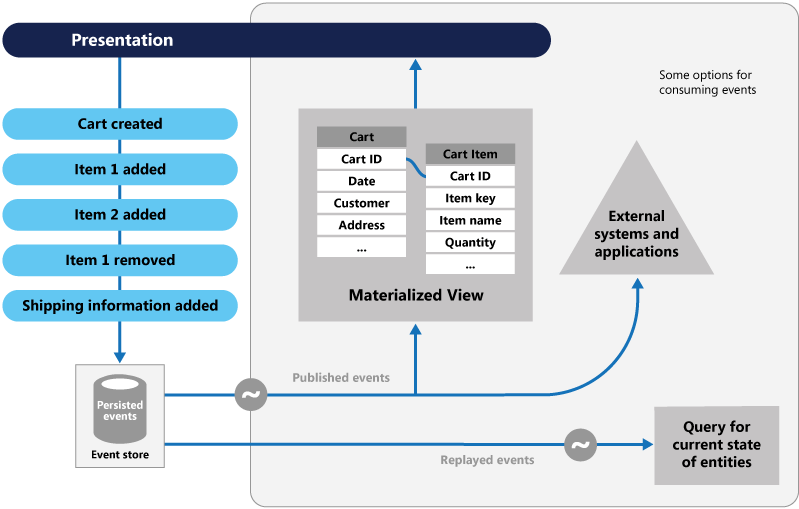 [Speaker Notes: http://msdn.microsoft.com/en-us/library/dn568099.aspx - structured info
http://msdn.microsoft.com/en-us/library/dn589772.aspx - problem areas
http://azure.microsoft.com/en-us/documentation/infographics/cloud-design-patterns/ - poster
http://www.microsoft.com/en-us/download/details.aspx?id=42026 - book
http://msdn.microsoft.com/en-us/magazine/dd727504.aspx - article]
External Configuration Store
Move configuration information out of the application deployment package to a centralized location. This pattern can provide opportunities for easier management and control of configuration data, and for sharing configuration data across applications and application instances.
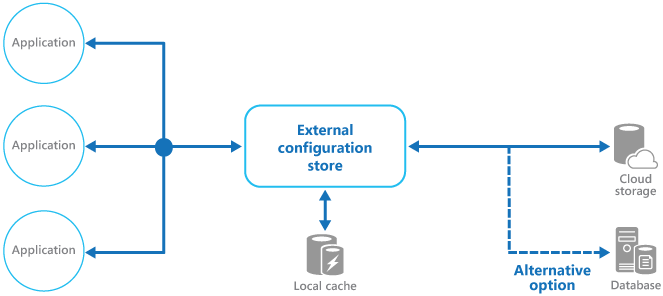 [Speaker Notes: http://msdn.microsoft.com/en-us/library/dn568099.aspx - structured info
http://msdn.microsoft.com/en-us/library/dn589772.aspx - problem areas
http://azure.microsoft.com/en-us/documentation/infographics/cloud-design-patterns/ - poster
http://www.microsoft.com/en-us/download/details.aspx?id=42026 - book
http://msdn.microsoft.com/en-us/magazine/dd727504.aspx - article]
Federated Identity
Delegate authentication to an external identity provider. This pattern can simplify development, minimize the requirement for user administration, and improve the user experience of the application.
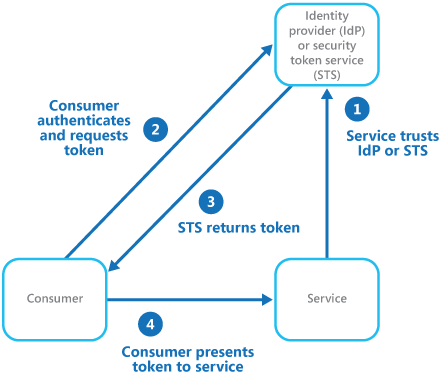 [Speaker Notes: http://msdn.microsoft.com/en-us/library/dn568099.aspx - structured info
http://msdn.microsoft.com/en-us/library/dn589772.aspx - problem areas
http://azure.microsoft.com/en-us/documentation/infographics/cloud-design-patterns/ - poster
http://www.microsoft.com/en-us/download/details.aspx?id=42026 - book
http://msdn.microsoft.com/en-us/magazine/dd727504.aspx - article]
Gatekeeper
Protect applications and services by using a dedicated host instance that acts as a broker between clients and the application or service, validates and sanitizes requests, and passes requests and data between them. This pattern can provide an additional layer of security, and limit the attack surface of the system.
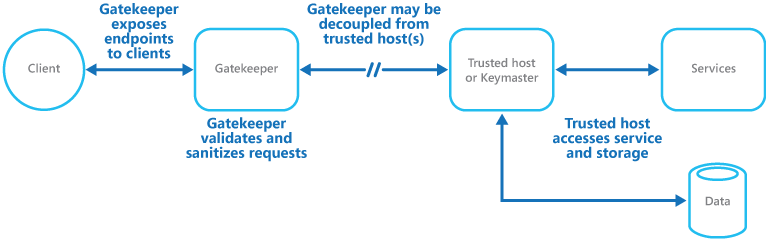 [Speaker Notes: http://msdn.microsoft.com/en-us/library/dn568099.aspx - structured info
http://msdn.microsoft.com/en-us/library/dn589772.aspx - problem areas
http://azure.microsoft.com/en-us/documentation/infographics/cloud-design-patterns/ - poster
http://www.microsoft.com/en-us/download/details.aspx?id=42026 - book
http://msdn.microsoft.com/en-us/magazine/dd727504.aspx - article]
Health Endpoint Monitoring
Implement functional checks within an application that external tools can access through exposed endpoints at regular intervals. This pattern can help to verify that applications and services are performing correctly.
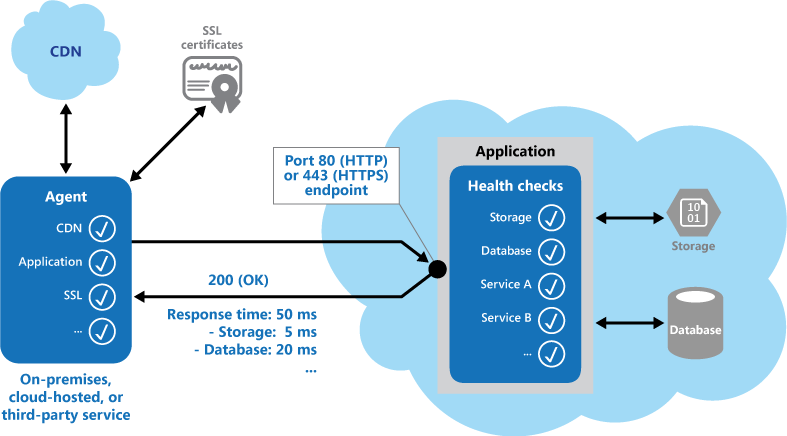 [Speaker Notes: http://msdn.microsoft.com/en-us/library/dn568099.aspx - structured info
http://msdn.microsoft.com/en-us/library/dn589772.aspx - problem areas
http://azure.microsoft.com/en-us/documentation/infographics/cloud-design-patterns/ - poster
http://www.microsoft.com/en-us/download/details.aspx?id=42026 - book
http://msdn.microsoft.com/en-us/magazine/dd727504.aspx - article]
Index Table
Create indexes over the fields in data stores that are frequently referenced by query criteria. This pattern can improve query performance by allowing applications to more quickly retrieve data from a data store.
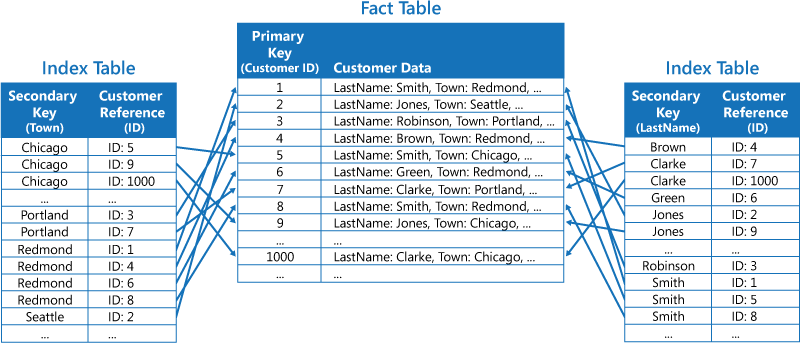 [Speaker Notes: http://msdn.microsoft.com/en-us/library/dn568099.aspx - structured info
http://msdn.microsoft.com/en-us/library/dn589772.aspx - problem areas
http://azure.microsoft.com/en-us/documentation/infographics/cloud-design-patterns/ - poster
http://www.microsoft.com/en-us/download/details.aspx?id=42026 - book
http://msdn.microsoft.com/en-us/magazine/dd727504.aspx - article]
Leader Election
Coordinate the actions performed by a collection of collaborating task instances in a distributed application by electing one instance as the leader that assumes responsibility for managing the other instances. This pattern can help to ensure that tasks do not conflict with each other, cause contention for shared resources, or inadvertently interfere with the work that other task instances are performing.
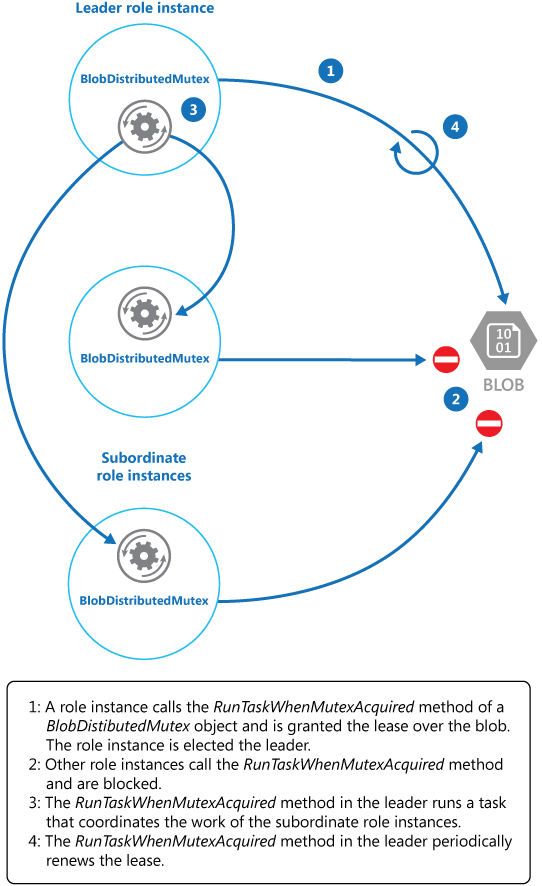 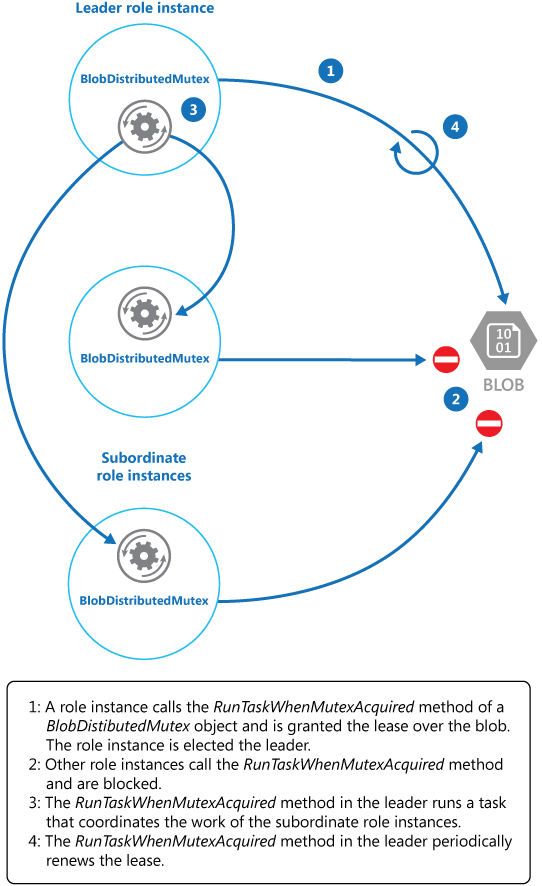 [Speaker Notes: http://msdn.microsoft.com/en-us/library/dn568099.aspx - structured info
http://msdn.microsoft.com/en-us/library/dn589772.aspx - problem areas
http://azure.microsoft.com/en-us/documentation/infographics/cloud-design-patterns/ - poster
http://www.microsoft.com/en-us/download/details.aspx?id=42026 - book
http://msdn.microsoft.com/en-us/magazine/dd727504.aspx - article]
Materialized View
Generate pre-populated views over the data in one or more data stores when the data is formatted in a way that does not favor the required query operations. This pattern can help to support efficient querying and data extraction, and improve application performance.
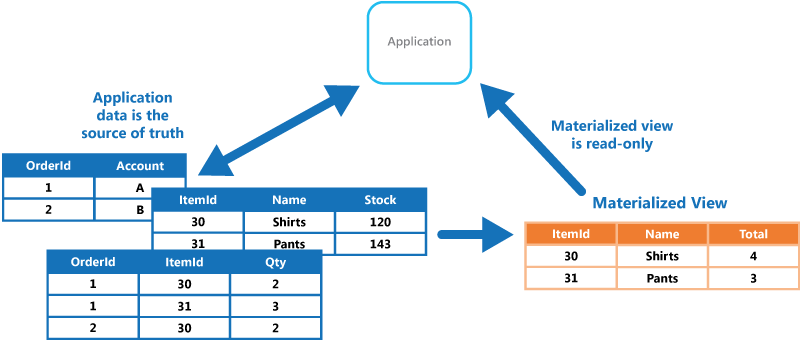 [Speaker Notes: http://msdn.microsoft.com/en-us/library/dn568099.aspx - structured info
http://msdn.microsoft.com/en-us/library/dn589772.aspx - problem areas
http://azure.microsoft.com/en-us/documentation/infographics/cloud-design-patterns/ - poster
http://www.microsoft.com/en-us/download/details.aspx?id=42026 - book
http://msdn.microsoft.com/en-us/magazine/dd727504.aspx - article]
Pipes and Filters
Decompose a task that performs complex processing into a series of discrete elements that can be reused. This pattern can improve performance, scalability, and reusability by allowing task elements that perform the processing to be deployed and scaled independently.
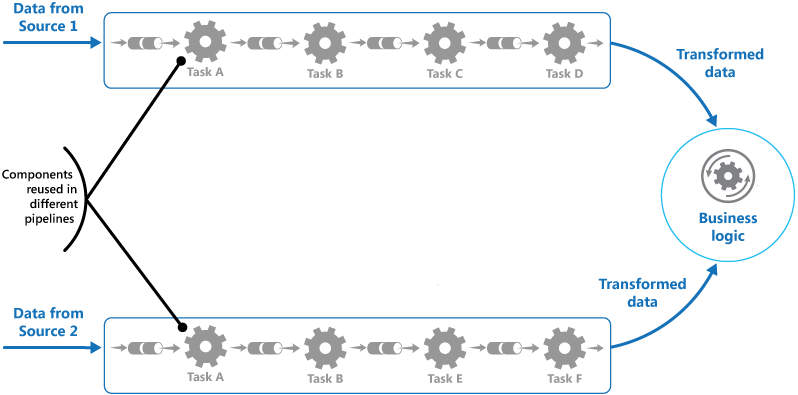 [Speaker Notes: http://msdn.microsoft.com/en-us/library/dn568099.aspx - structured info
http://msdn.microsoft.com/en-us/library/dn589772.aspx - problem areas
http://azure.microsoft.com/en-us/documentation/infographics/cloud-design-patterns/ - poster
http://www.microsoft.com/en-us/download/details.aspx?id=42026 - book
http://msdn.microsoft.com/en-us/magazine/dd727504.aspx - article]
Priority Queue
Prioritize requests sent to services so that requests with a higher priority are received and processed more quickly than those of a lower priority. This pattern is useful in applications that offer different service level guarantees to individual types of client.
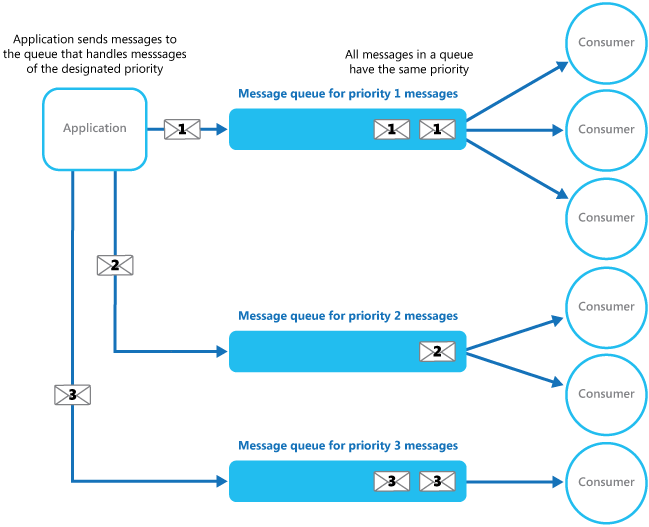 [Speaker Notes: http://msdn.microsoft.com/en-us/library/dn568099.aspx - structured info
http://msdn.microsoft.com/en-us/library/dn589772.aspx - problem areas
http://azure.microsoft.com/en-us/documentation/infographics/cloud-design-patterns/ - poster
http://www.microsoft.com/en-us/download/details.aspx?id=42026 - book
http://msdn.microsoft.com/en-us/magazine/dd727504.aspx - article]
Queue-based Load Leveling
Use a queue that acts as a buffer between a task and a service that it invokes in order to smooth intermittent heavy loads that may otherwise cause the service to fail or the task to timeout. This pattern can help to minimize the impact of peaks in demand on availability and responsiveness for both the task and the service.
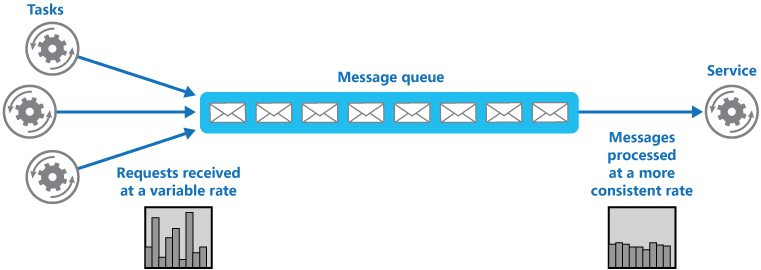 [Speaker Notes: http://msdn.microsoft.com/en-us/library/dn568099.aspx - structured info
http://msdn.microsoft.com/en-us/library/dn589772.aspx - problem areas
http://azure.microsoft.com/en-us/documentation/infographics/cloud-design-patterns/ - poster
http://www.microsoft.com/en-us/download/details.aspx?id=42026 - book
http://msdn.microsoft.com/en-us/magazine/dd727504.aspx - article]
Retry
Enable an application to handle temporary failures when connecting to a service or network resource by transparently retrying the operation in the expectation that the failure is transient. This pattern can improve the stability of the application.
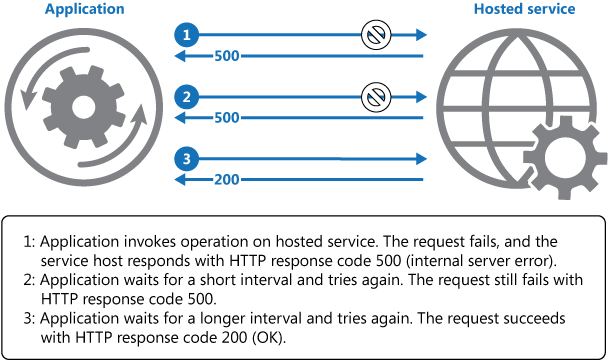 [Speaker Notes: http://msdn.microsoft.com/en-us/library/dn568099.aspx - structured info
http://msdn.microsoft.com/en-us/library/dn589772.aspx - problem areas
http://azure.microsoft.com/en-us/documentation/infographics/cloud-design-patterns/ - poster
http://www.microsoft.com/en-us/download/details.aspx?id=42026 - book
http://msdn.microsoft.com/en-us/magazine/dd727504.aspx - article]
Runtime Reconfiguration
Design an application so that it can be reconfigured without requiring redeployment or restarting the application. This helps to maintain availability and minimize downtime.
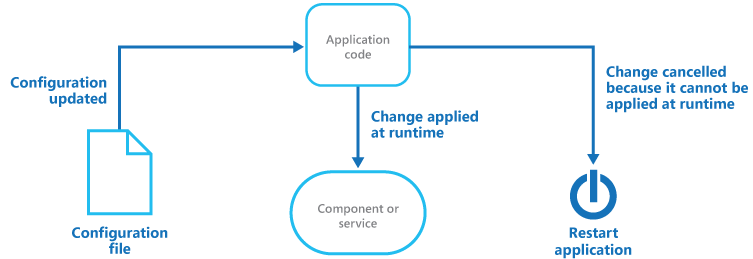 [Speaker Notes: http://msdn.microsoft.com/en-us/library/dn568099.aspx - structured info
http://msdn.microsoft.com/en-us/library/dn589772.aspx - problem areas
http://azure.microsoft.com/en-us/documentation/infographics/cloud-design-patterns/ - poster
http://www.microsoft.com/en-us/download/details.aspx?id=42026 - book
http://msdn.microsoft.com/en-us/magazine/dd727504.aspx - article]
Scheduler Agent Supervisor
Coordinate a set of actions across a distributed set of services and other remote resources, attempt to transparently handle faults if any of these actions fail, or undo the effects of the work performed if the system cannot recover from a fault. This pattern can add resiliency to a distributed system by enabling it to recover and retry actions that fail due to transient exceptions, long-lasting faults, and process failures.
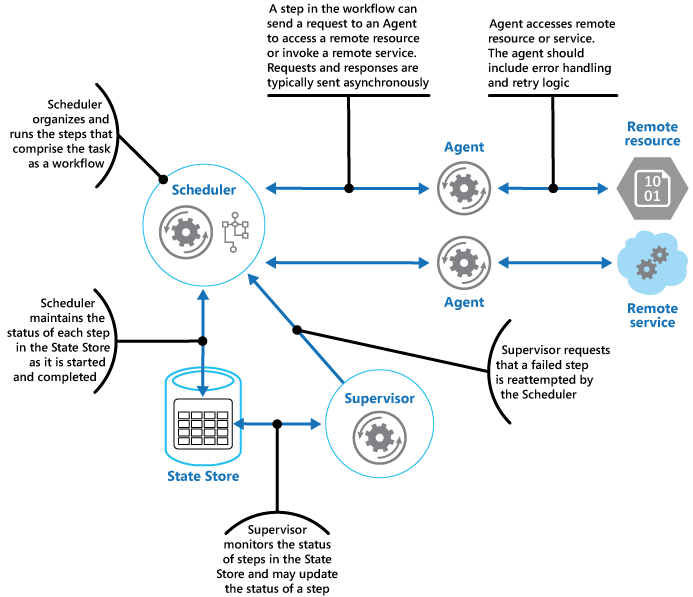 [Speaker Notes: http://msdn.microsoft.com/en-us/library/dn568099.aspx - structured info
http://msdn.microsoft.com/en-us/library/dn589772.aspx - problem areas
http://azure.microsoft.com/en-us/documentation/infographics/cloud-design-patterns/ - poster
http://www.microsoft.com/en-us/download/details.aspx?id=42026 - book
http://msdn.microsoft.com/en-us/magazine/dd727504.aspx - article]
Sharding
Divide a data store into a set of horizontal partitions shards. This pattern can improve scalability when storing and accessing large volumes of data.
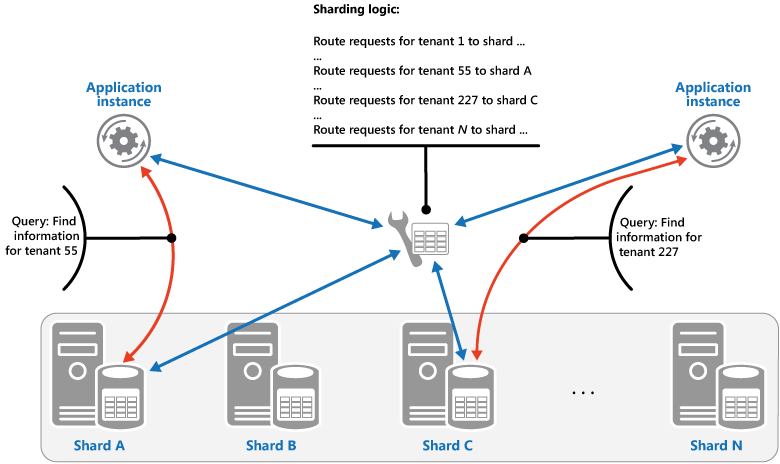 [Speaker Notes: http://msdn.microsoft.com/en-us/library/dn568099.aspx - structured info
http://msdn.microsoft.com/en-us/library/dn589772.aspx - problem areas
http://azure.microsoft.com/en-us/documentation/infographics/cloud-design-patterns/ - poster
http://www.microsoft.com/en-us/download/details.aspx?id=42026 - book
http://msdn.microsoft.com/en-us/magazine/dd727504.aspx - article]
Static Content Hosting
Deploy static content to a cloud-based storage service that can deliver these directly to the client. This pattern can reduce the requirement for potentially expensive compute instances.
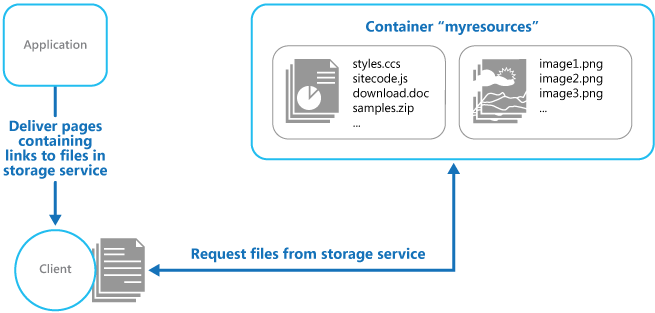 [Speaker Notes: http://msdn.microsoft.com/en-us/library/dn568099.aspx - structured info
http://msdn.microsoft.com/en-us/library/dn589772.aspx - problem areas
http://azure.microsoft.com/en-us/documentation/infographics/cloud-design-patterns/ - poster
http://www.microsoft.com/en-us/download/details.aspx?id=42026 - book
http://msdn.microsoft.com/en-us/magazine/dd727504.aspx - article]
Throttling
Control the consumption of resources used by an instance of an application, an individual tenant, or an entire service. This pattern can allow the system to continue to function and meet service level agreements, even when an increase in demand places an extreme load on resources.
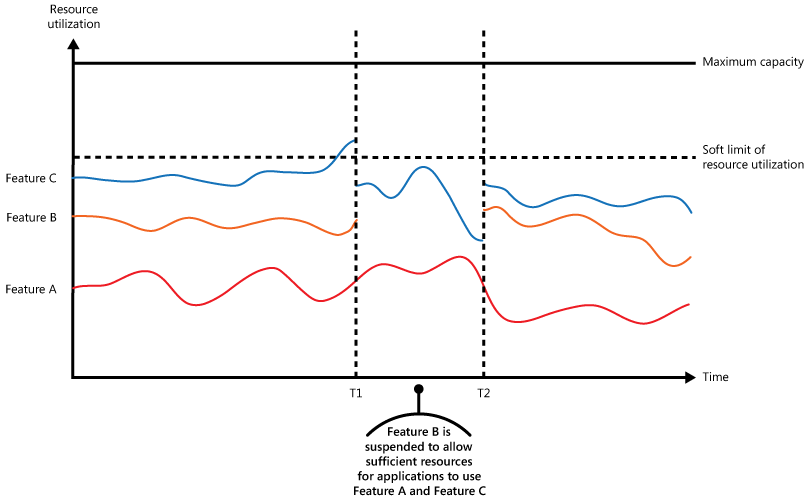 [Speaker Notes: http://msdn.microsoft.com/en-us/library/dn568099.aspx - structured info
http://msdn.microsoft.com/en-us/library/dn589772.aspx - problem areas
http://azure.microsoft.com/en-us/documentation/infographics/cloud-design-patterns/ - poster
http://www.microsoft.com/en-us/download/details.aspx?id=42026 - book
http://msdn.microsoft.com/en-us/magazine/dd727504.aspx - article]
Valet Key
Use a token or key that provides clients with restricted direct access to a specific resource or service in order to offload data transfer operations from the application code. This pattern is particularly useful in applications that use cloud-hosted storage systems or queues, and can minimize cost and maximize scalability and performance.
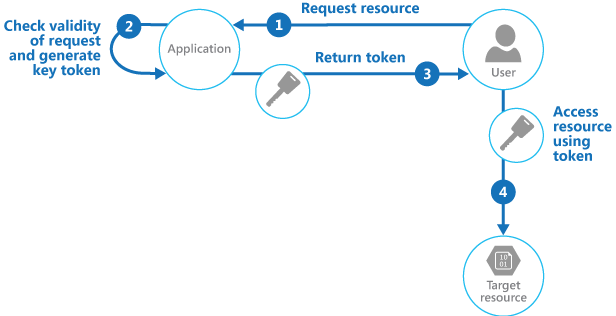 [Speaker Notes: http://msdn.microsoft.com/en-us/library/dn568099.aspx - structured info
http://msdn.microsoft.com/en-us/library/dn589772.aspx - problem areas
http://azure.microsoft.com/en-us/documentation/infographics/cloud-design-patterns/ - poster
http://www.microsoft.com/en-us/download/details.aspx?id=42026 - book
http://msdn.microsoft.com/en-us/magazine/dd727504.aspx - article]
Primers and Guidances 1
Asynchronous Messaging Primer
Messaging is a key strategy employed in many distributed environments such as the cloud. It enables applications and services to communicate and cooperate, and can help to build scalable and resilient solutions. Messaging supports asynchronous operations, enabling you to decouple a process that consumes a service from the process that implements the service.
Autoscaling Guidance
Constantly monitoring performance and scaling a system to adapt to fluctuating workloads to meet capacity targets and optimize operational cost can be a labor-intensive process. It may not be feasible to perform these tasks manually. This is where autoscaling is useful.
Caching Guidance
Caching is a common technique that aims to improve the performance and scalability of a system by temporarily copying frequently accessed data to fast storage located close to the application. Caching is most effective when an application instance repeatedly reads the same data, especially if the original data store is slow relative to the speed of the cache, it is subject to a high level of contention, or it is far away resulting in network latency.
Compute Partitioning Guidance
When deploying an application to the cloud it may be desirable to allocate the services and components it uses in a way that helps to minimize running costs while maintaining the scalability, performance, availability, and security of the application.
Data Consistency Primer
Cloud applications typically use data that is dispersed across data stores. Managing and maintaining data consistency in this environment can become a critical aspect of the system, particularly in terms of the concurrency and availability issues that can arise. You frequently need to trade strong consistency for performance. This means that you may need to design some aspects of your solutions around the notion of eventual consistency and accept that the data that your applications use might not be completely consistent all of the time.
Primers and Guidances 2
Data Partitioning Guidance
In many large-scale solutions, data is divided into separate partitions that can be managed and accessed separately. The partitioning strategy must be chosen carefully to maximize the benefits while minimizing adverse effects. Partitioning can help to improve scalability, reduce contention, and optimize performance.
Data Replication and Synchronization Guidance
When you deploy an application to more than one datacenter, such as cloud and on-premises locations, you must consider how you will replicate and synchronize the data each instance of the application uses in order to maximize availability and performance, ensure consistency, and minimize data transfer costs between locations.
Instrumentation and Telemetry Guidance
Most applications will include diagnostics features that generate custom monitoring and debugging information, especially when an error occurs. This is referred to as instrumentation, and is usually implemented by adding event and error handling code to the application. The process of gathering remote information that is collected by instrumentation is usually referred to as telemetry.
Multiple Datacenter Deployment Guidance
Deploying an application to more than one datacenter can provide benefits such as increased availability and a better user experience across wider geographical areas. However, there are challenges that must be resolved, such as data synchronization and regulatory limitations.
Service Metering Guidance
You may need to meter the use of applications or services in order to plan future requirements; to gain an understanding of how they are used; or to bill users, organization departments, or customers. This is a common requirement, particularly in large corporations and for independent software vendors and service providers.